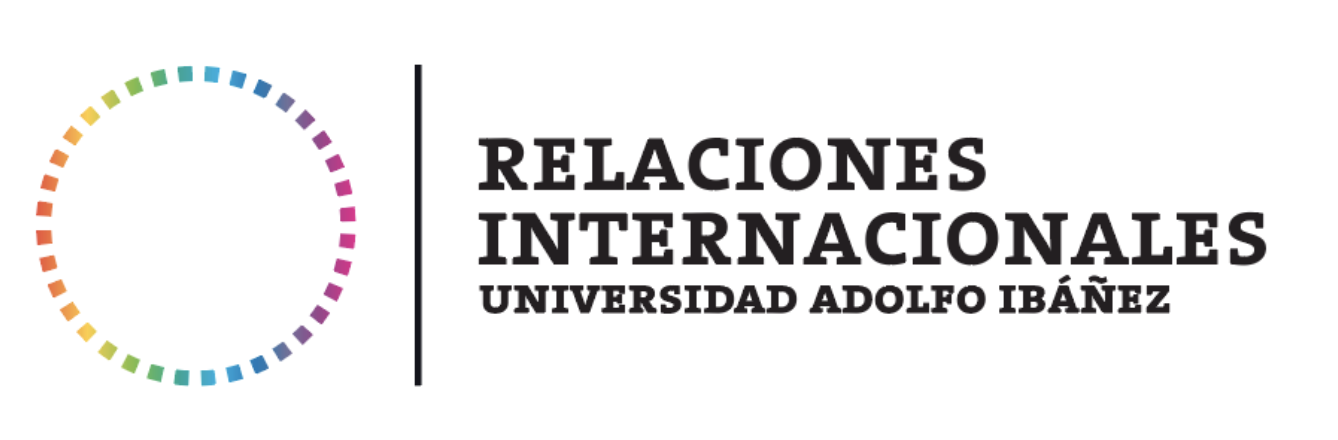 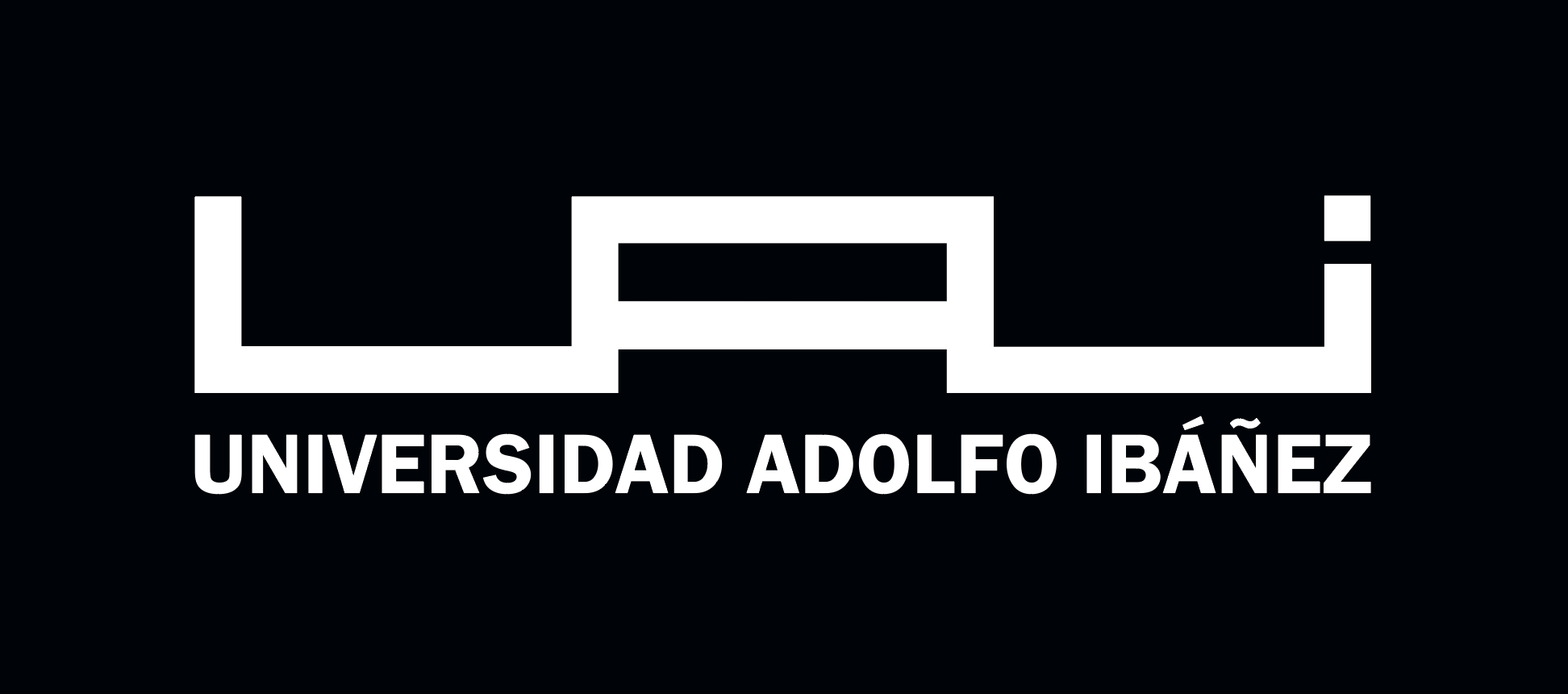 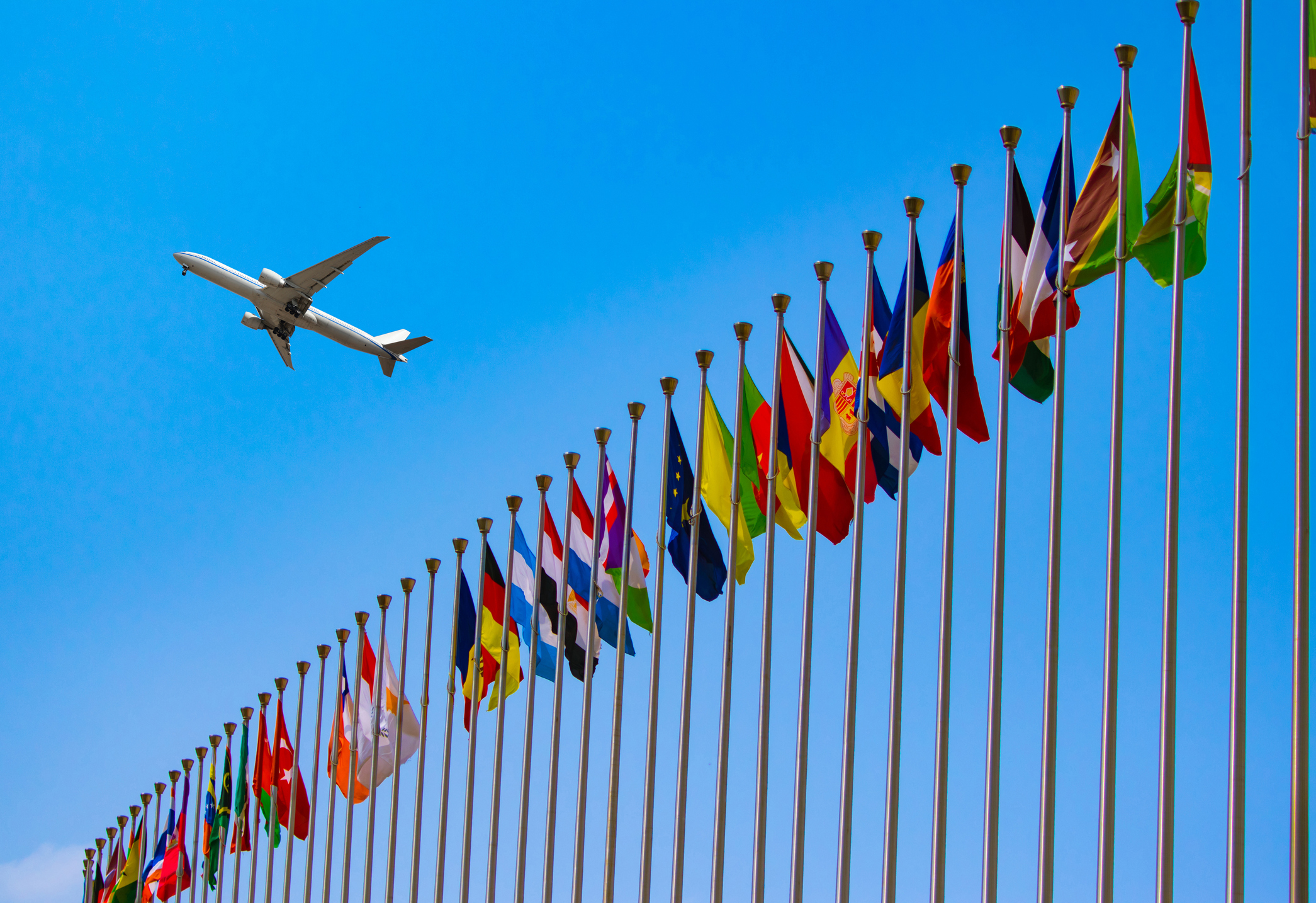 SEMINARIO
TEXTO SIMULADO
PRUEBA
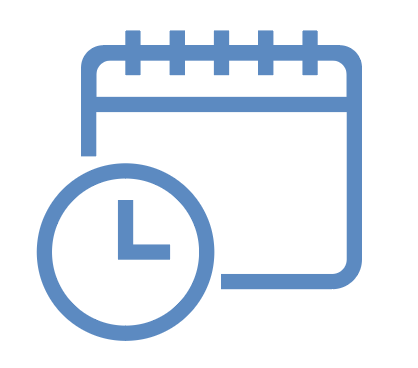 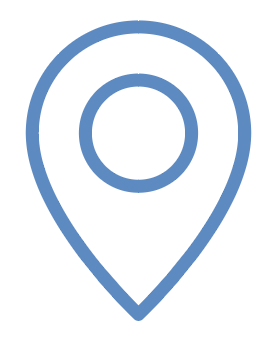 MARTES 13 DE ENERO 
11:30AM - 12:40 PM
SEDE ERRÁZURIZ, UAI
INSCRÍBETE AQUÍ
Symmetry breaking inequalities are a common technique in the toolbox of integer programming. They are heavily used in practice as they can yield a vital improvement while running standard algorithms as Branch and Bound. On the other hand, our knowledge regarding techniques to automatically break symmetries in general problems is still lacking. Moreover, the theoretical implications of how different techniques affect the resulting formulation are not well understood.
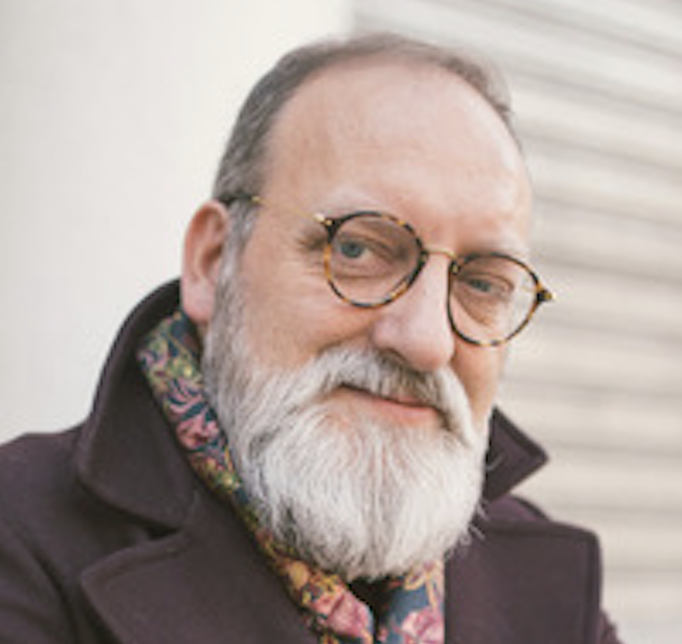 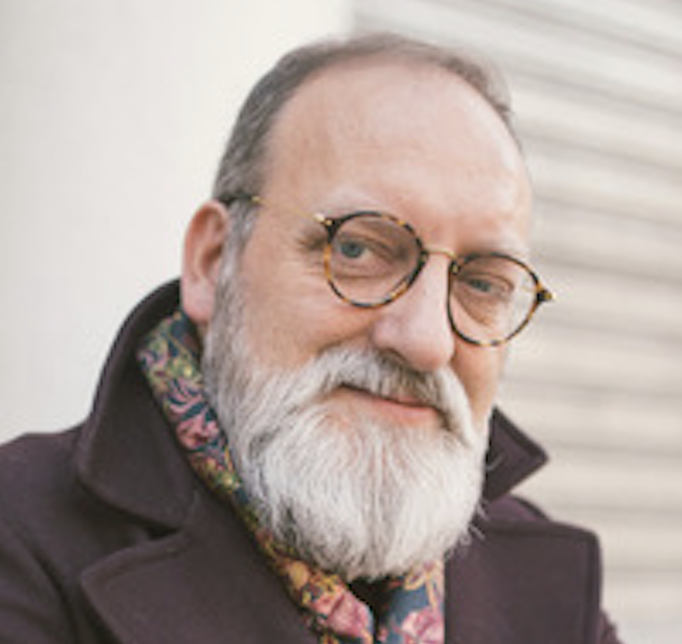 INVITADOS

Profesor XXX
Universidad Adolfo Ibáñez
Profesor XXX
Universidad Adolfo Ibáñez
CONTACTO:
XXX@uai.cl
(+56 2) 2331 1495
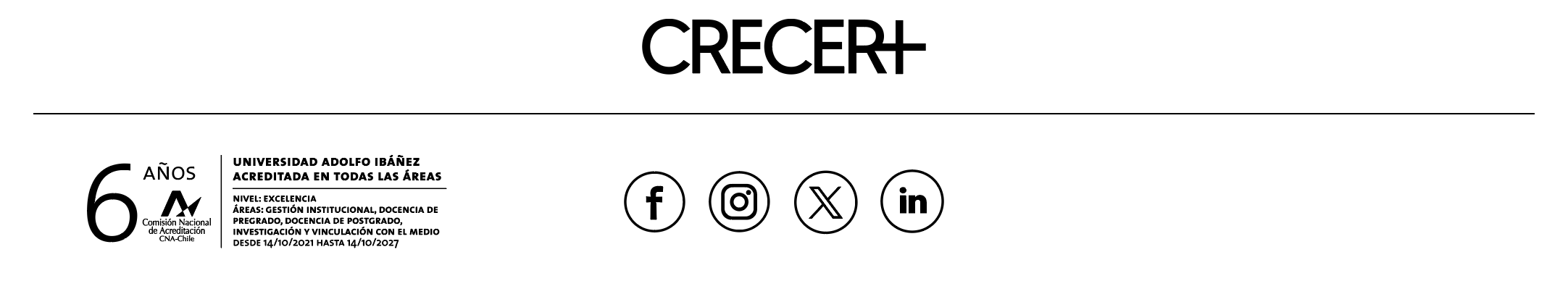 WWW.UAI.CL
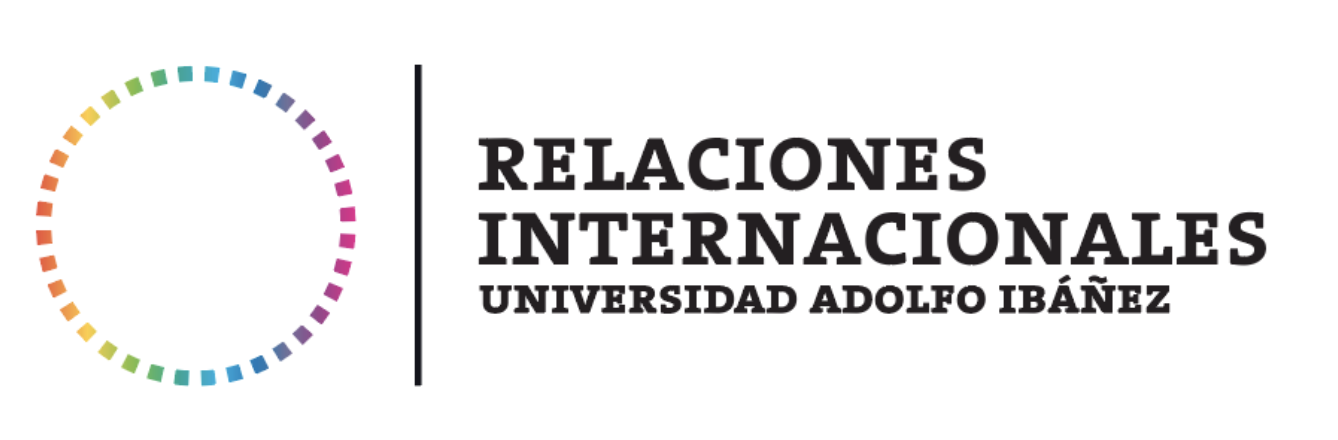 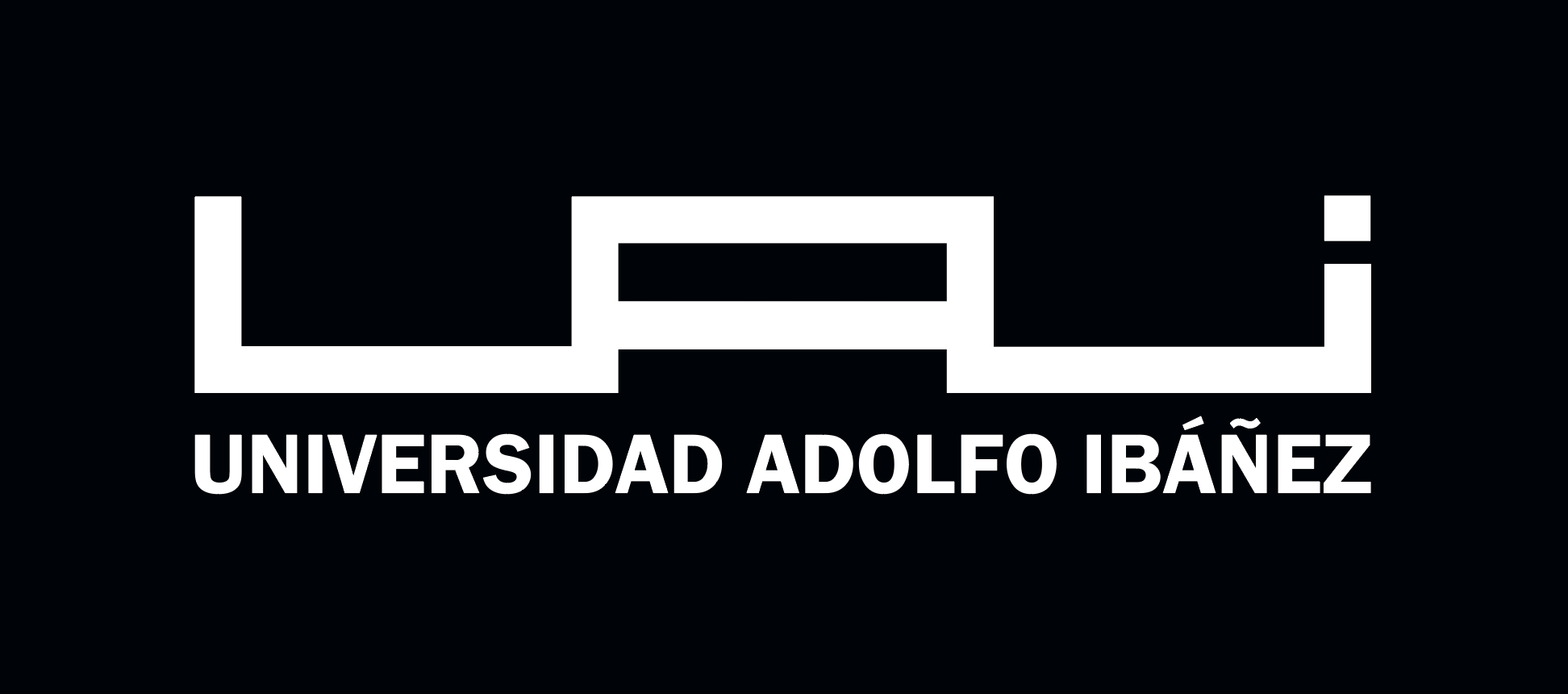 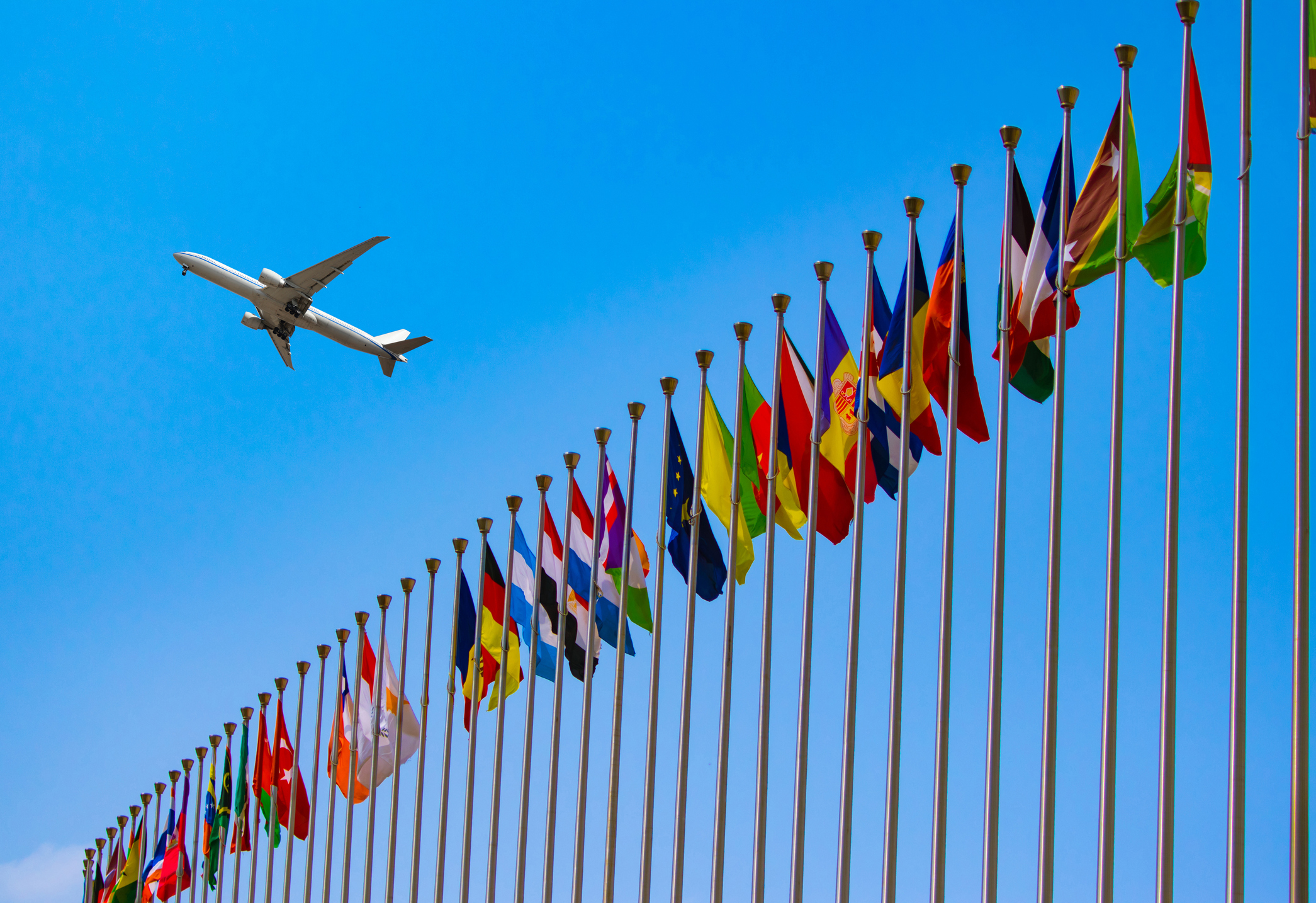 SEMINARIO
TEXTO SIMULADO
PRUEBA
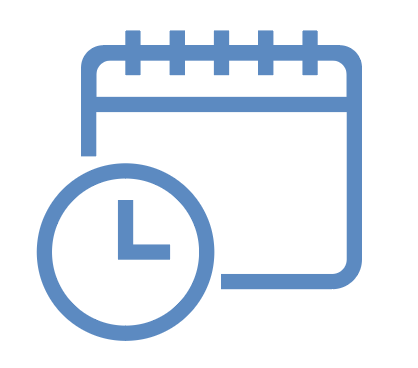 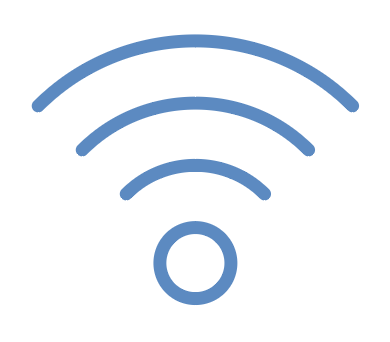 MARTES 13 DE ENERO 
11:30AM - 12:40 PM
ONLINE VIA ZOOM
INSCRÍBETE AQUÍ
Symmetry breaking inequalities are a common technique in the toolbox of integer programming. They are heavily used in practice as they can yield a vital improvement while running standard algorithms as Branch and Bound. On the other hand, our knowledge regarding techniques to automatically break symmetries in general problems is still lacking. Moreover, the theoretical implications of how different techniques affect the resulting formulation are not well understood.
INVITADOS:
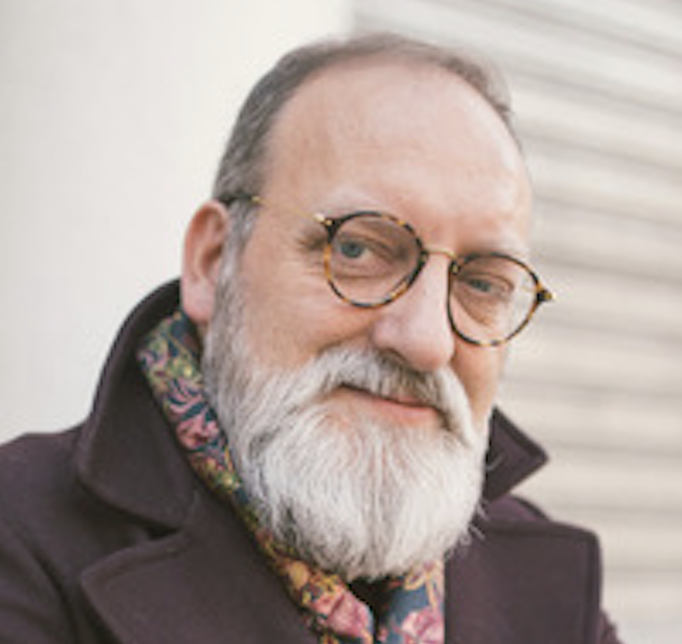 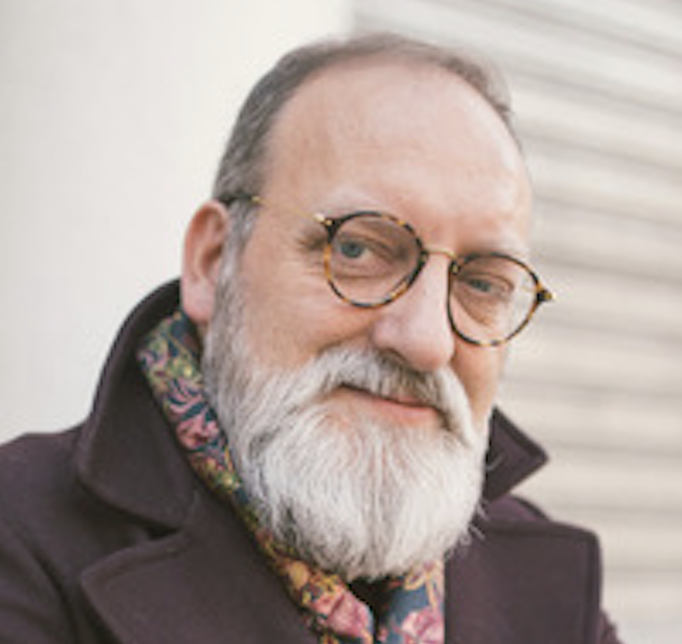 Profesor XXX
Universidad Adolfo Ibáñez
Profesor XXX
Universidad Adolfo Ibáñez
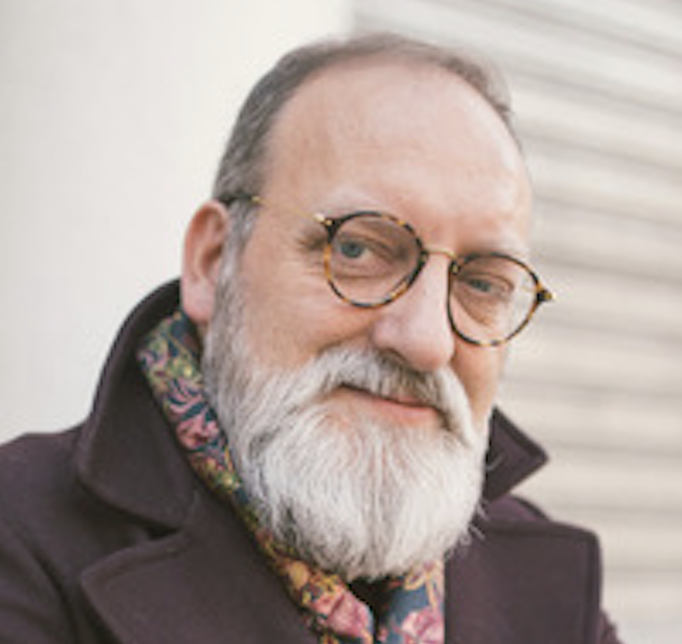 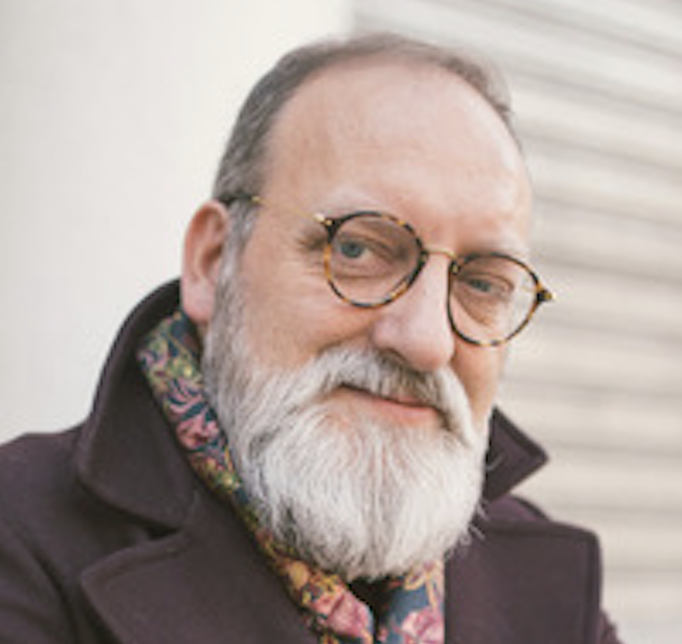 Profesor XXX
Universidad Adolfo Ibáñez
Profesor XXX
Universidad Adolfo Ibáñez
CONTACTO:
XXX@uai.cl
(+56 2) 2331 1495
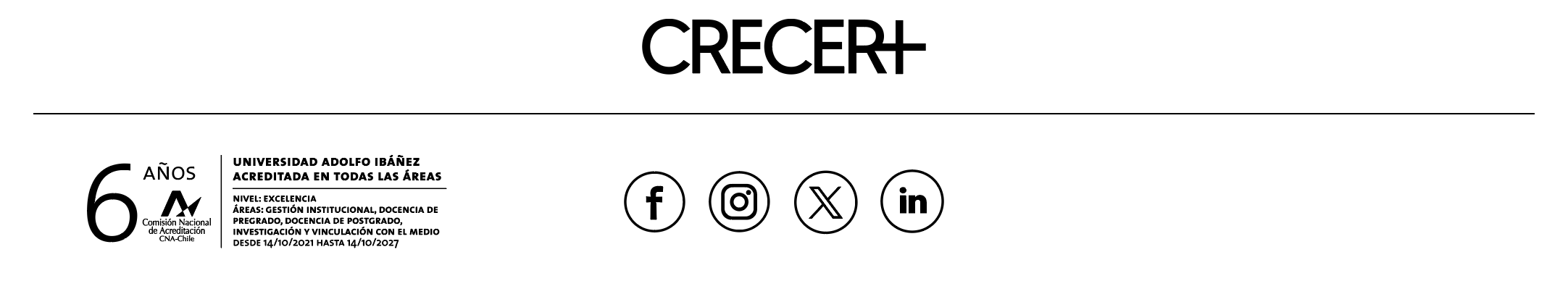 WWW.UAI.CL